Platelets    disorders
Done by : 
  ** Rashed adel  ** Mohammad Asasfeh                           ** Siraj khalifah
HEMOSTASIS & BLEEDlNG
- Hemostasis means stopping of hemorrhage from injured blood vessels

- It needs:
I. Blood vessel wall
II. Platelets
III. Coagulation system
Platelets disorders :
due to defects in either platelet number or platelet function.

a) Platelet number
        ***  (Thrombocytosis ) :   > 450,000/cmm
                    *** Essential thrombocythemia

                    *** secondary (reactive) thrombocytosis 

       ***  ( Thrombocytopenia) : < 150,000/cmm
                                *** Idiopathic ( Immune ) thrombocytopenic purpura : ( ITP )
                      
                        *** Thrombotic thrombocytopenic purpura ( TTP)

                      ***Heparin-Induced Thrombocytopenia

b) Platelet function ( Thrombasthenia ) : 
                     ***Bernard-soulier syndrome
                        
                     ***Glanzmann’s thrombasthenia
Clinical features for bleeding tendency
** purpura 
** Easy bruising.
** Bleeding gums.
** Heavy bleeding from small cuts or dental work.
** Unexplained nosebleeds (epistaxis )
** Heavy menstrual bleeding.
** Excessive bleeding following surgery
** Retinal hemorrhage
** Intracranial hemorrhage
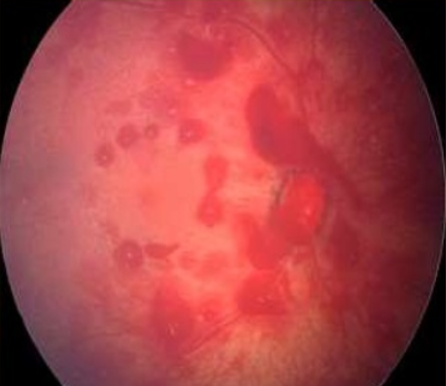 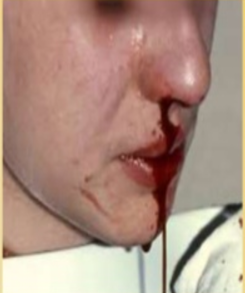 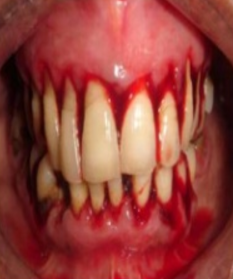 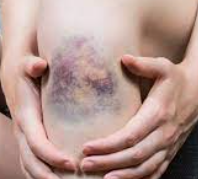 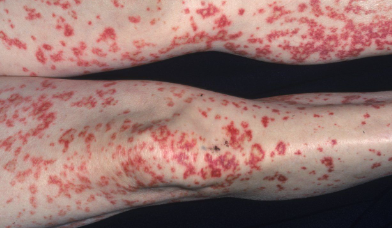 Essential thrombocythemia
Essential thrombocythemia is a slowly progressive disease where the bone marrow produces too many platelets.
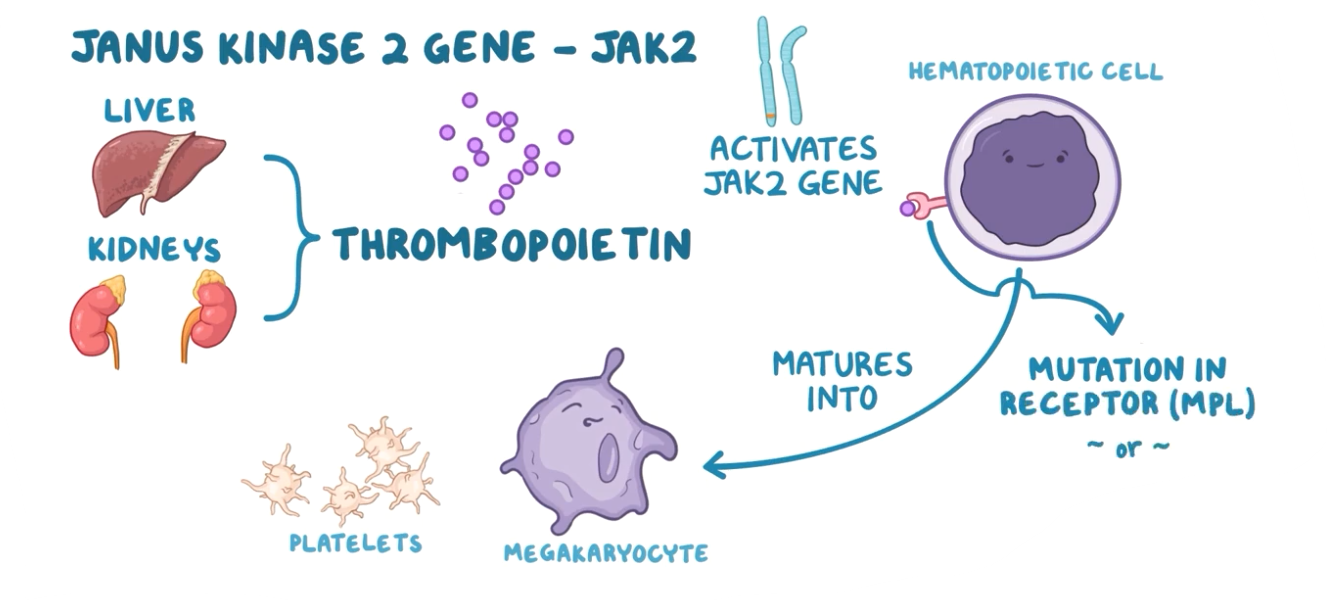 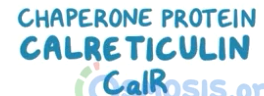 Risk factors
Risk factors associated with ET include:

Gender
Women are 1.5 times more likely than men to develop essential thrombocythemia.

Age
People older than 60 are most likely to develop the condition

JAK2 Mutation
Approximately half of all ET patients have a mutation of the JAK2 gene in their blood-forming cells. This mutation leads to hyperactive JAK (Janus kinase) signaling, causing the body to make the wrong number of blood cells. 

CALR
Nearly a quarter (23.5%) of those diagnosed with MF and ET
Clinical picture
It may be asymptomatic & diagnosed on routine blood count  (25%--33%)
 Increased risk of thrombosis, resulting in:
      Stroke
      Transient ischemic attack (TIA)
      Heart attack
      Deep vein thrombosis or pulmonary emblous (blood clot in the lung)
      Blood clotting in unusual locations, such as the abdominal veins
Bleeding  tendency
Erythromelalgia : burning sensation felt in hands or feet that associated with skin erythema.
Headache ,  Fatigue  , Weakness
Mild splenomegaly (50%)
Investigations :
CBC : increase of platelets count
Blood film : may show  ** increase of platelets number 
                                             ** abnormal large platelets


Bone marrow biopsy: hypercellular with excessive megakaryocytes


Bleeding time : may be prolonged
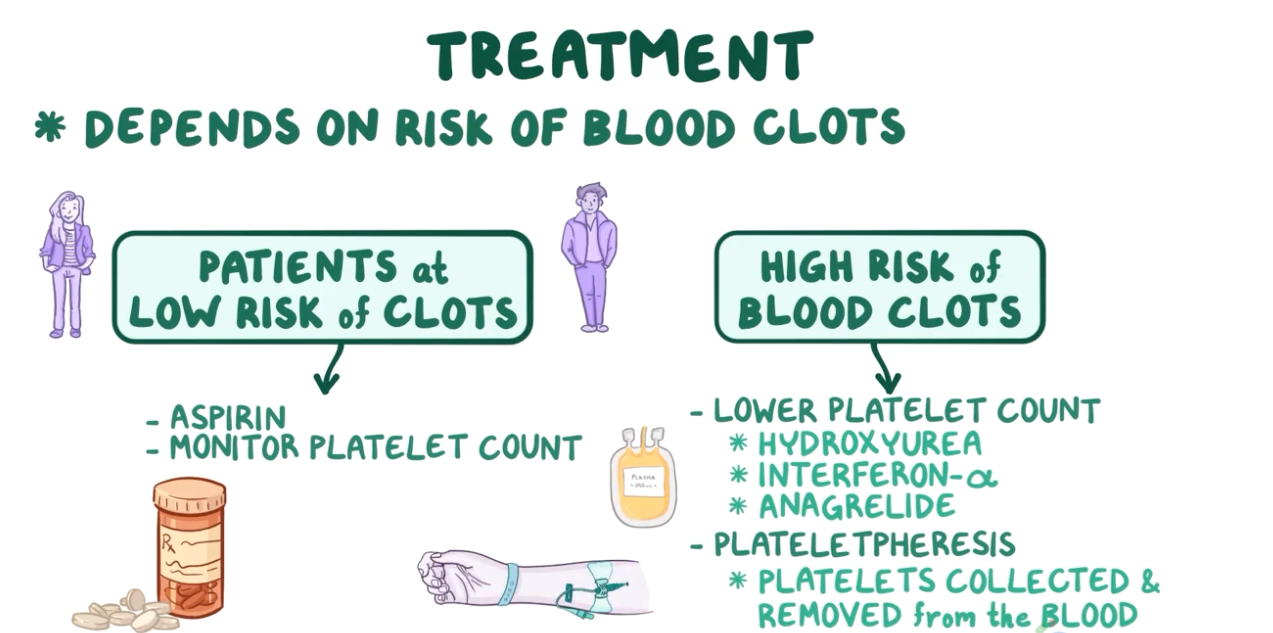 secondary (reactive) thrombocytosis
I. Increased production :
  Hemorrhage & hemolytic anemia.
  Stress : Trauma, surgery, Infarction.
  Infection : TB
  Iron deficiency.
  Inflammatory diseases as ulcerative colitis.
II. Decreased destruction : 
   Post splenctomy
   Hyposplenism
Thrombocytopenia
    Defined as platelet count <150,000 (normal range is 150,000 to 400,000/mL)
 Causes:
a. Decreased production:
Bone marrow failure: acquired (e.g., aplastic anemia), congenital (e.g., Fanconi syndrome), congenital intrauterine rubella.
Bone marrow invasion: tumors,  fibrosis
Bone marrow injury: drugs (e.g., ethanol,  cancer chemotherapy agents,
 chloramphenicol), chemicals (e.g., benzene), radiation, infection
b. Increased destruction
Immune: infection, drug-induced, immune thrombocytopenic purpur(ITP),
SLE, heparin-induced thrombocytopenia (HIT) type 2, HIV-associated
thrombocytopenia
Nonimmune: disseminated intravascular coagulation (DIC), thrombotic
thrombocytopenic purpura (TTP), HIT type 1
c. Sequestration from splenomegaly
d. Dilutional—after transfusions or hemorrhage
e. Pregnancy—usually an incidental finding (especially third trimester)
Clinical Features
     1. Mucosal bleeding: epistaxis, menorrhagia, hemoptysis, bleeding in GI and    GU   tracts.
   2. Cutaneous bleeding: petechiae (most common in dependent areas), purpura,         ecchymosis at sites of minor trauma
         3. Excessive bleeding after procedures or surgery (when platelet count <50,000)
   4. Intracranial hemorrhage and heavy GI bleeding (when platelet count <10,000
5. Do not see heavy bleeding into tissues (hematomas) or joints (hemarthrosis) 
          like what is seen in coagulation disorders (e.g., hemophilia)
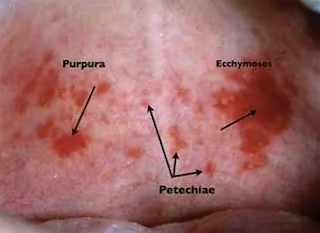 Diagnosis
    1. Decreased platelet count
   2. Peripheral blood smear
   3. Bone marrow biopsy—may be required if primary hematologic disorder is
     Suspected 
 Treatment
    1. Remove any offending drugs (e.g., aspirin, NSAIDs) and treat the underlying
         cause
    2. Platelet transfusion as necessary—depending on the cause and severity of
        thrombocytopenia
Immune (Idiopathic) Thrombocytopenic Purpura
  IgG autoantibodies  host platelets coat and damage platelets, which are then removed by splenic macrophages 

May be acute or chronic:
a. Acute form
Usually seen in children
Preceded by a viral infection in most cases
Usually self-limited-80% of cases resolve spontaneously within 6 month
b. Chronic form 
Usually seen in adults, most commonly in women 20 to 40 years of age
Spontaneous remissions are rare
Treatment
1. Glucocorticoids—mainstay of therapy
2. IV immune globulin (IVIG)—saturates the reticuloendothelial system  binding sites for platelet-bound self-immunoglobulin, decreasing platelet uptake and destruction by the spleen; typically reserved for patients with active bleeding
3. Splenectomy—induces remission in 70% to 80% of the cases of chronic, steroid resistant ITP
4. Rituximab, thrombopoietin receptor agonists (e.g., eltrombopag), and some immunosuppressive agents have been used successfully in splenectomy-resistant patient.5. Platelet transfusions as necessary—for patients with severe bleeding and platelet counts <30,000.
Thrombotic Thrombocytopenic Purpura  TTP is a rare disorder in which patients lack functional ADAMTS13, a protease
 that cleaves von Willebrand factor (vWF), resulting in the build-up of         ultralarge vWF multimers in the blood. This build-up of vWF multimers leads to  the formation of microthrombi that consume platelets, occlude small vessels,  and cause mechanical damage to RBCs (microangiopathic hemolytic anemia)  [MAHA]). TTP is a life-threatening emergency that can involve any organ. It is highly
 responsive to therapy , but leads to death if left untreated.
Clinical Features
1. Signs/symptoms of hemolytic anemia: fatigue, dyspnea, pallor, jaundice
2. Signs/symptoms of thrombocytopenia: petechiae, purpura
3. Acute renal failure—typically mild
4. Fever
5. Fluctuating, transient neurologic signs/symptoms—can range from confusion to hemiplegia
Diagnosis
1. Anemia
2. Thrombocytopenia
3. Elevated LDH
4. Decreased haptoglobin
5. Elevated indirect bilirubin
6. Peripheral blood smear—reveals schistocytes
Treatment
1. Plasmapheresis (large volume)—begin as soon as diagnosis is established, can be stopped once platelet count recovers
2. Corticosteroids
Heparin-Induced Thrombocytopenia
Heparin and platelet factor 4 (PF4) form a complex → production of IgG antibodies against the heparin/PF4 complex → IgG antibody-heparin/PF4 immunocomplex binds on platelet surface → platelet activation and aggregation → consumption of platelets (thrombocytopenia) and arterial/venous thrombosis

Thrombocytopenia also occurs due to phagocytosis of IgG antibody-heparin/PF4 immunocomplex-bound platelets by macrophages in the spleen, liver, and bone marrow
Clinical features of thrombocytopenia are uncommon because HIT rarely causes platelet counts to decrease below 20,000 platelets/mm. Main complication of HIT is venous thrombosis (e.g., DVT or PE)
Diagnosis is confirmed with antiplatelet factor 4 antibody testing or serotonin  release assay.
Treated by discontinuing heparin and initiating anticoagulation (e.g., thrombin inhibitor such as lepirudin, argatroban, and dabigatran)
Avoid heparin in the future in any patient who has developed an episode of HIT
Quality Disorders (Platelet dysfunction):
:Platelet dysfunction
In, Platelet dysfunction  people have the correct number of platelets, but the platelets do not function normally. 
Platelet dysfunction may stem from an intrinsic platelet defect or from an extrinsic factor that alters the function of normal platelets. 
Dysfunction may be hereditary or acquired.
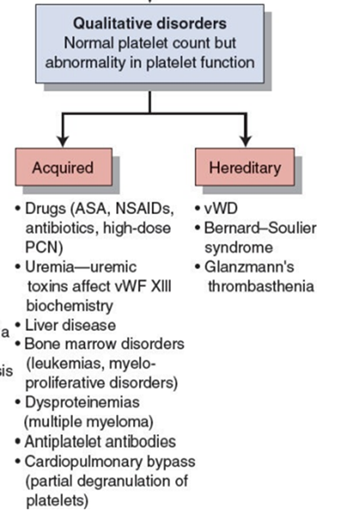 Hereditary disorders of platelet function consist of von Willebrand disease, the most common hereditary hemorrhagic disease, and hereditary intrinsic platelet disorders, which are much less common. 


Acquired disorders of platelet dysfunction are commonly due to diseases (eg, renal failure) as well as to aspirin and other drugs.
---The most common acquired disorders are iatrogenic, resulting from the use of aspirin, clopidogrel, ticagrelor, dipyridamole and the glycoprotein IIb/IIIa inhibitors to prevent arterial thrombosis.
Bernard-soulier syndrome (Adhesion disorder):
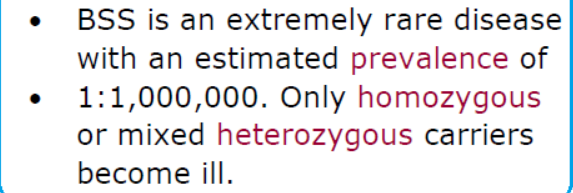 Disorder of platelet adhesion (to subendothelium) due to deficiency of platelet glycoprotein GPIb-IX-V
--- Autosomal recessive disease --- 
Clinical feature : ( epistaxis ,bruising , gingival bleeding ,petechiae, purpura , ecchymoses , etc)
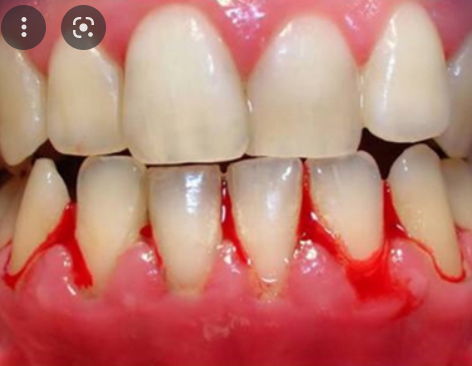 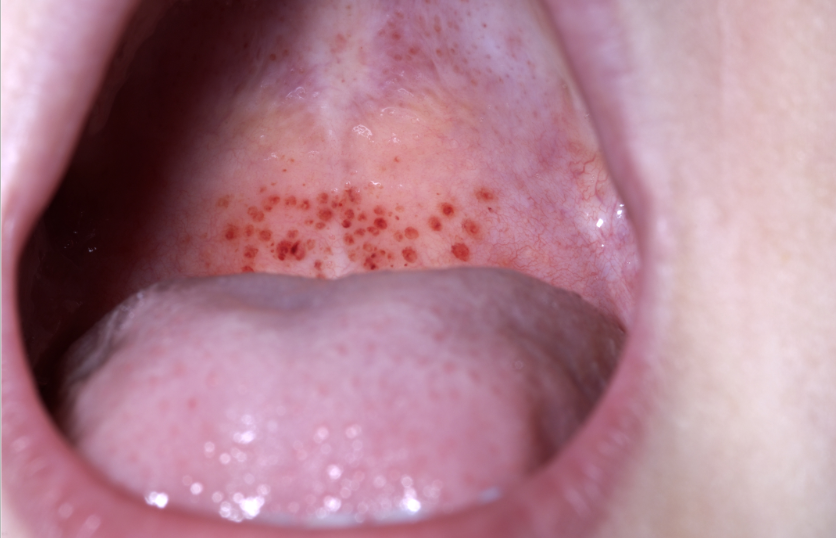 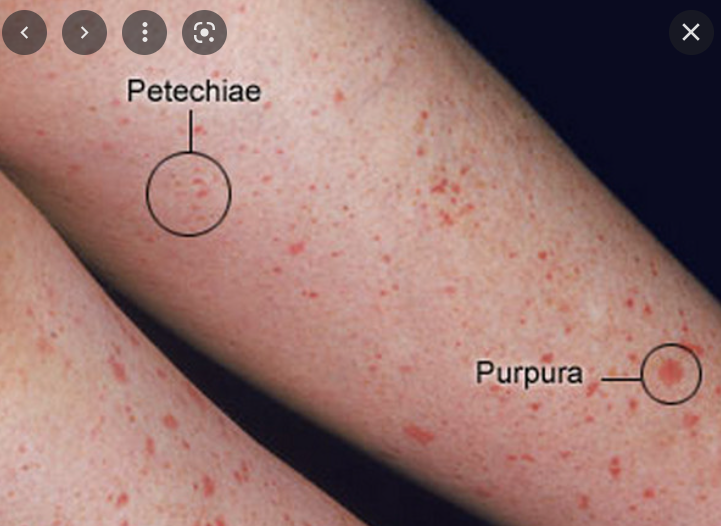 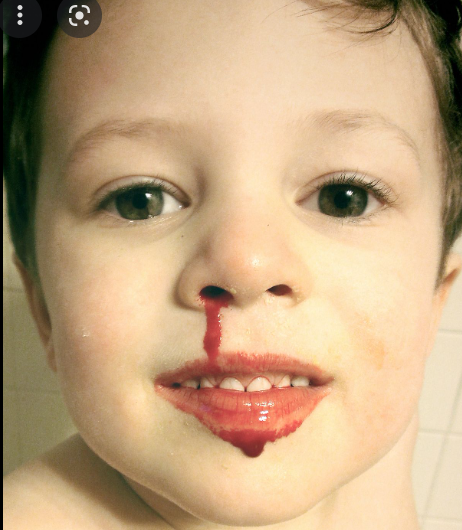 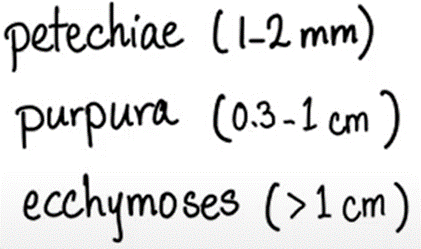 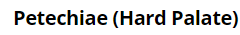 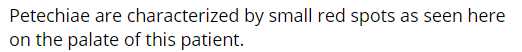 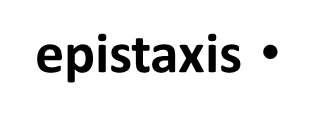 Diagnosis
The diagnosis of Bernard-Soulier syndrome is made by a combination of blood testing to reveal whether platelets are at abnormally low levels (thrombocytopenia), microscopic examination to determine the presence of abnormally large platelets and irregularly shaped platelets, and a test called ‘flow cytometry, which is able to measure the level of expression of the missing protein ion the outside of platelets affected by Bernard-Soulier syndrome. 
In recent years, most families are offered molecular genetic testing to identify which gene carries the mutation.
Labs : Bleeding time is prolonged, 
PT & PTT (normal),
platelet count normal and might be low** 
Peripheral smear---- Giant plateletS
Ristocetin platelet test.
---Abnormal ristocetin cofactor assay---

Treatment : supportive (avoid antiplatelet) , platelet transfusion if 
 necessary
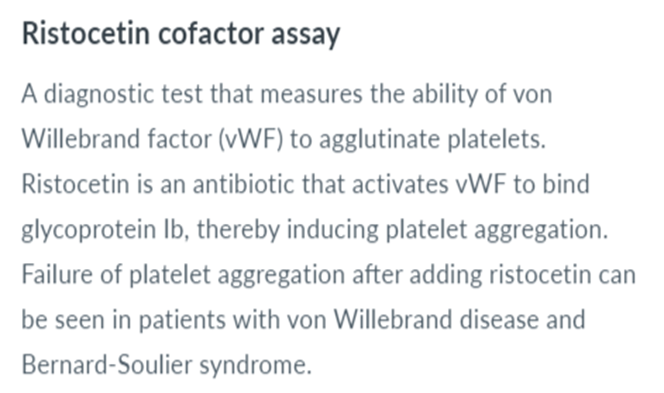 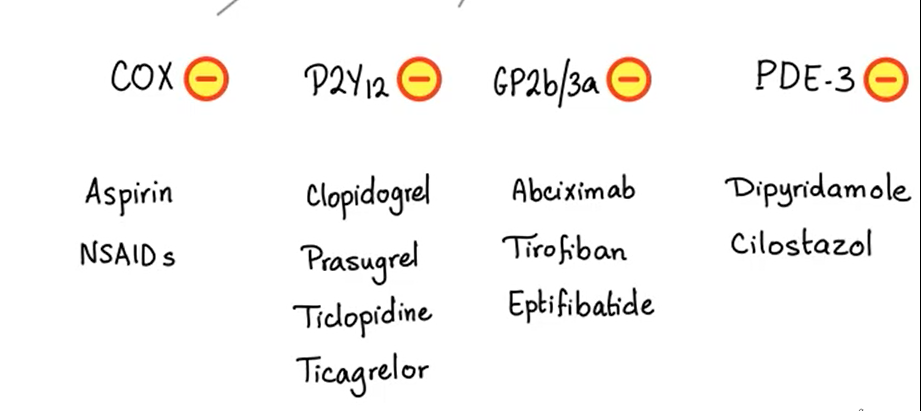 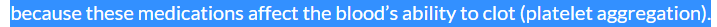 Glanzmann’s thrombasthenia(Aggregation disorder):
Disorder of platelet aggregation due to deficiency in platelet 
glycoprotein GPIIb-IIIa.
These condition associated with a variable but often severe bleeding disorder.

Clinical feature : (menorrhagia ,bruising , gingival bleeding , epistaxis , 
petechiae , purpura , ecchymoses , etc) 

Labs : Bleeding time is prolonged, PT & PTT (normal ) , platelet count normal .

Ristocetin platelet test.
-- Abnormal results on platelet aggregation testing confirm the diagnosis.
Diagnosis
The best way to diagnose GT in its entirety is through mutation analysis.
-Light transmission aggregometry (LTA) is widely accepted as the gold standard diagnostic tool for assessing platelet function.
-flow cytometry can be beneficial, as GT includes glycoprotein receptor deficiency and/or dysfunction.
Management
These conditions are usually managed by local mechanical measures (supportive), but antifibrinolytics, such as tranexamic acid, may be useful and, in severe bleeding.
-platelet transfusion may be required. 

Recombinant VIIa is licensed for the treatment of resistant bleeding in Glanzmann’s thrombasthenia
Affected Populations
Glanzmann thrombasthenia is a rare disorder that affects males and females in equal numbers. 
The symptoms of this disease are usually apparent at birth (neonates) or during infancy.
 Approximately 500 cases have been reported, but many cases have probably not been reported. 
This condition occurs with greater frequency in populations in which intermarriage within a group (consanguinity) is more prevalent such as in some regions of the Middle East, India, and France.
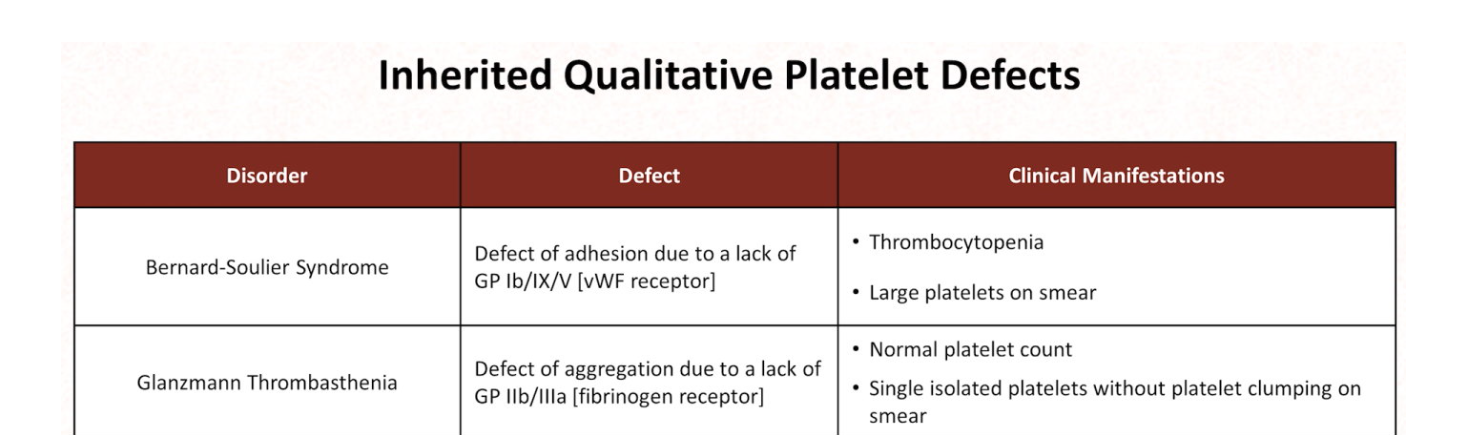 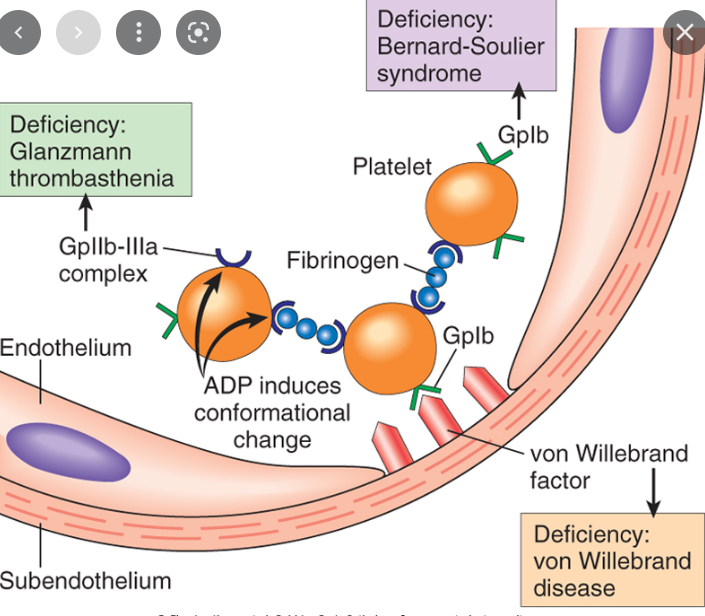